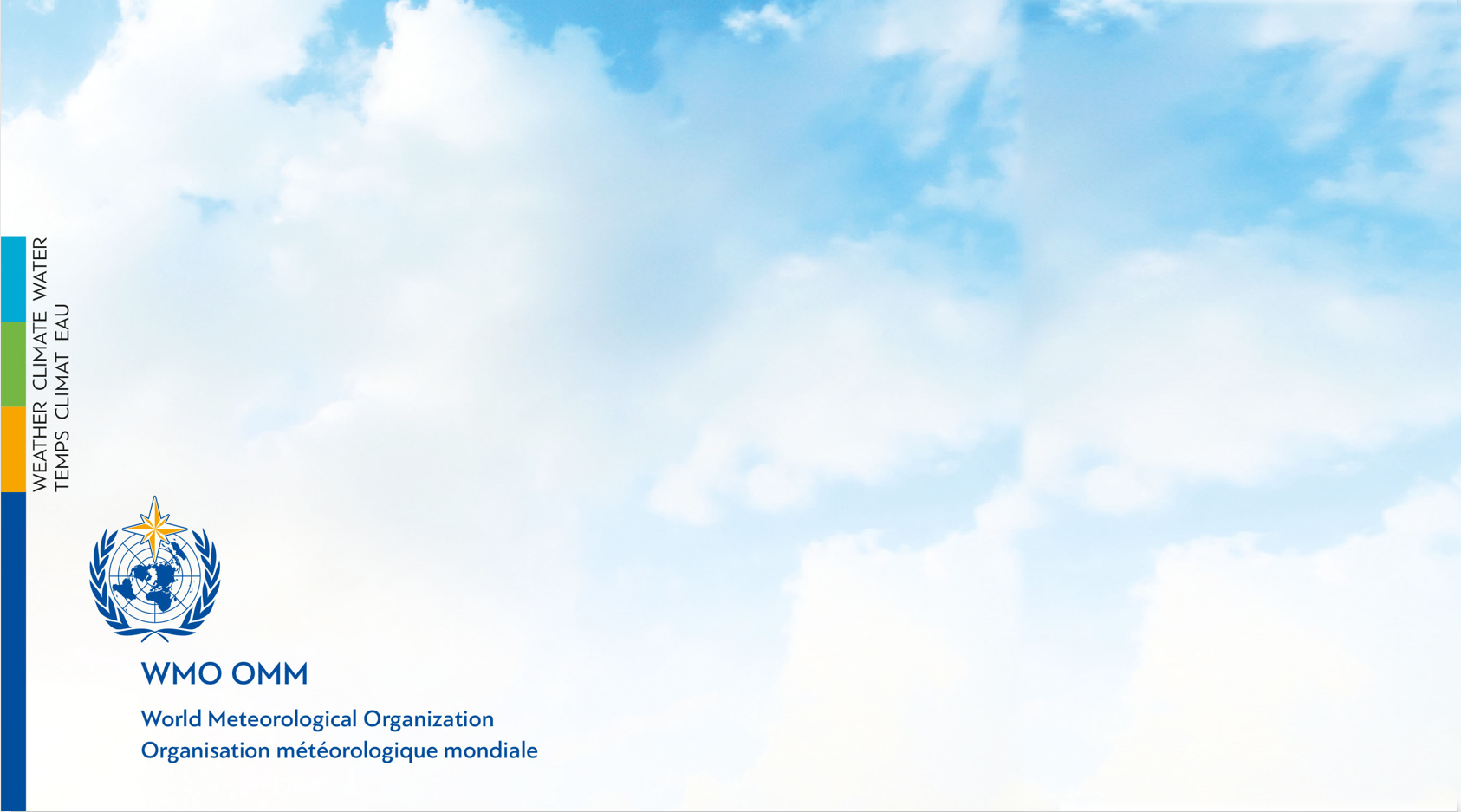 CYCLE de 
COMPETENCE
Alexandru Hozoc, MET expert
Content
poursuivront un développement durable grâce aux meilleurs services possible, tant sur terre qu’
en mer et dans les airs
Changements de comportement

Cycle de formation

Cycle ou spirale?
Content
poursuivront un développement durable grâce aux meilleurs services possible, tant sur terre qu’
en mer et dans les airs
Changements de comportement

Cycle de formation

Cycle ou spirale?
Changements de comportement
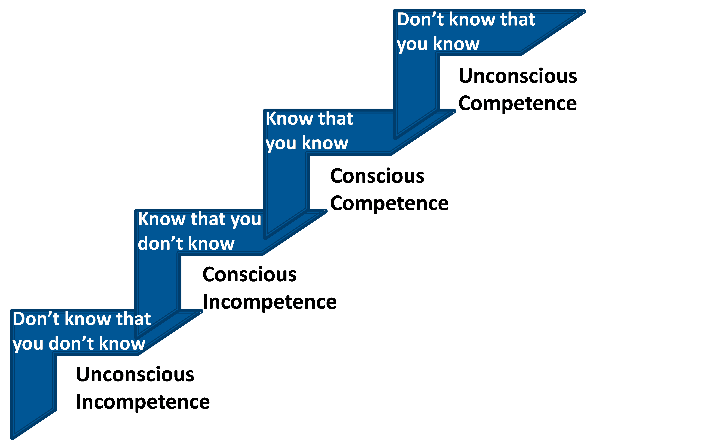 ne savent pas que vous save
compétence inconsciente
savoir que vous savez
compétence consciente
savoir que vous ne savez pas
incompétence consciente
ne savent pas que vous ne savez pas
incompétence inconsciente
Content
poursuivront un développement durable grâce aux meilleurs services possible, tant sur terre qu’
en mer et dans les airs
Changements de comportement

Cycle de formation

Cycle ou spirale?
Cycle de formation
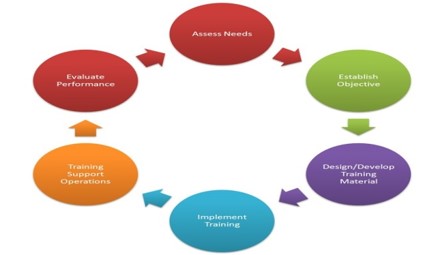 évaluer les besoins
évaluer la per-
formance
établir l’objectif
mettre en œuvre la formation
élaborer la formation
soutien la formation
Content
poursuivront un développement durable grâce aux meilleurs services possible, tant sur terre qu’
en mer et dans les airs
Behavioural changes

Starting from…

Cycle ou spirale?
Cycle ou spirale?
Définition du spirale: courbe tridimensionnelle qui tourne autour d’un axe à une distance constante ou variant continuellement tout en se déplaçant parallèlement à l’axe
(Formation + Évaluation) cycle + Temps = Spirale de Competence                               2D 					                      3D
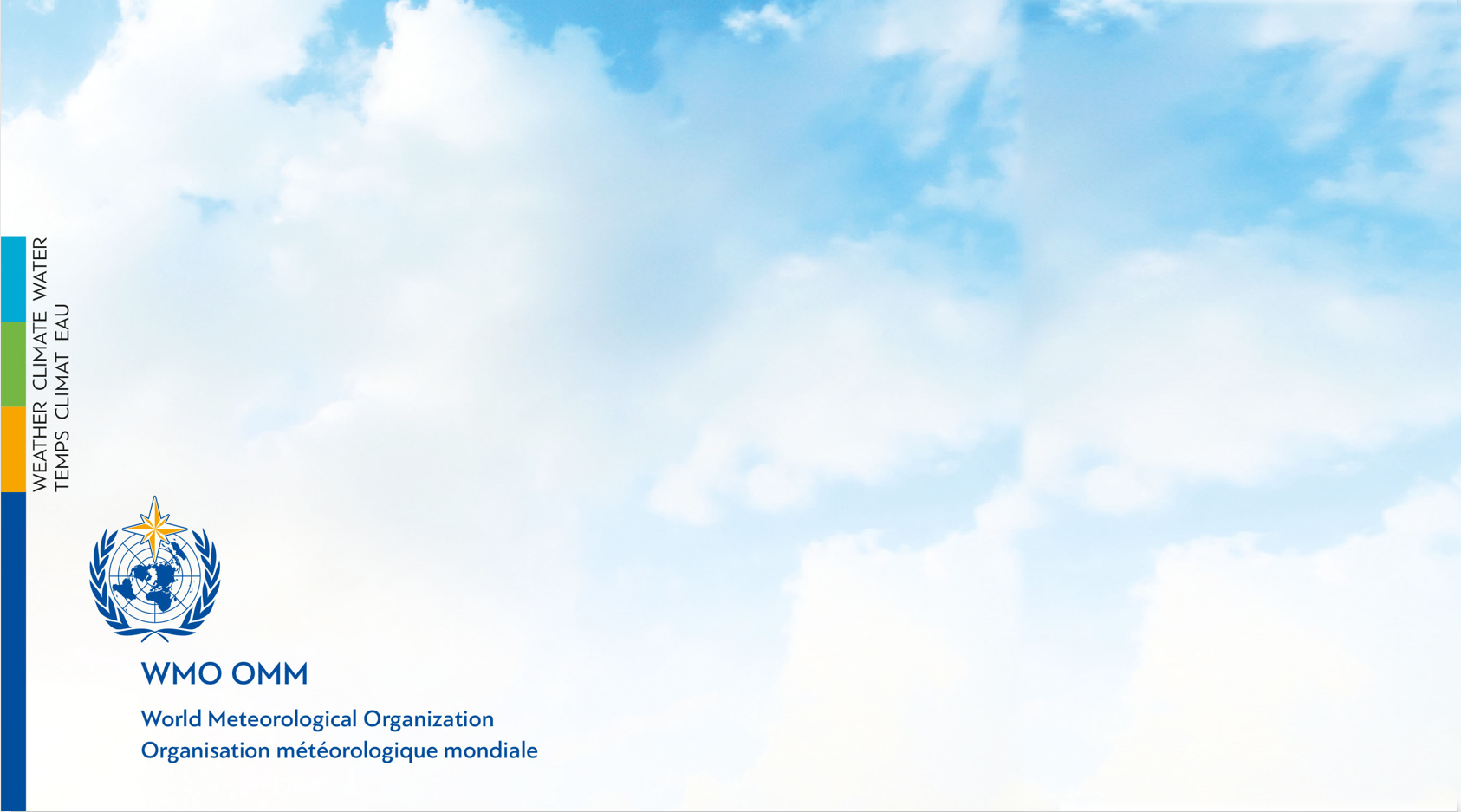 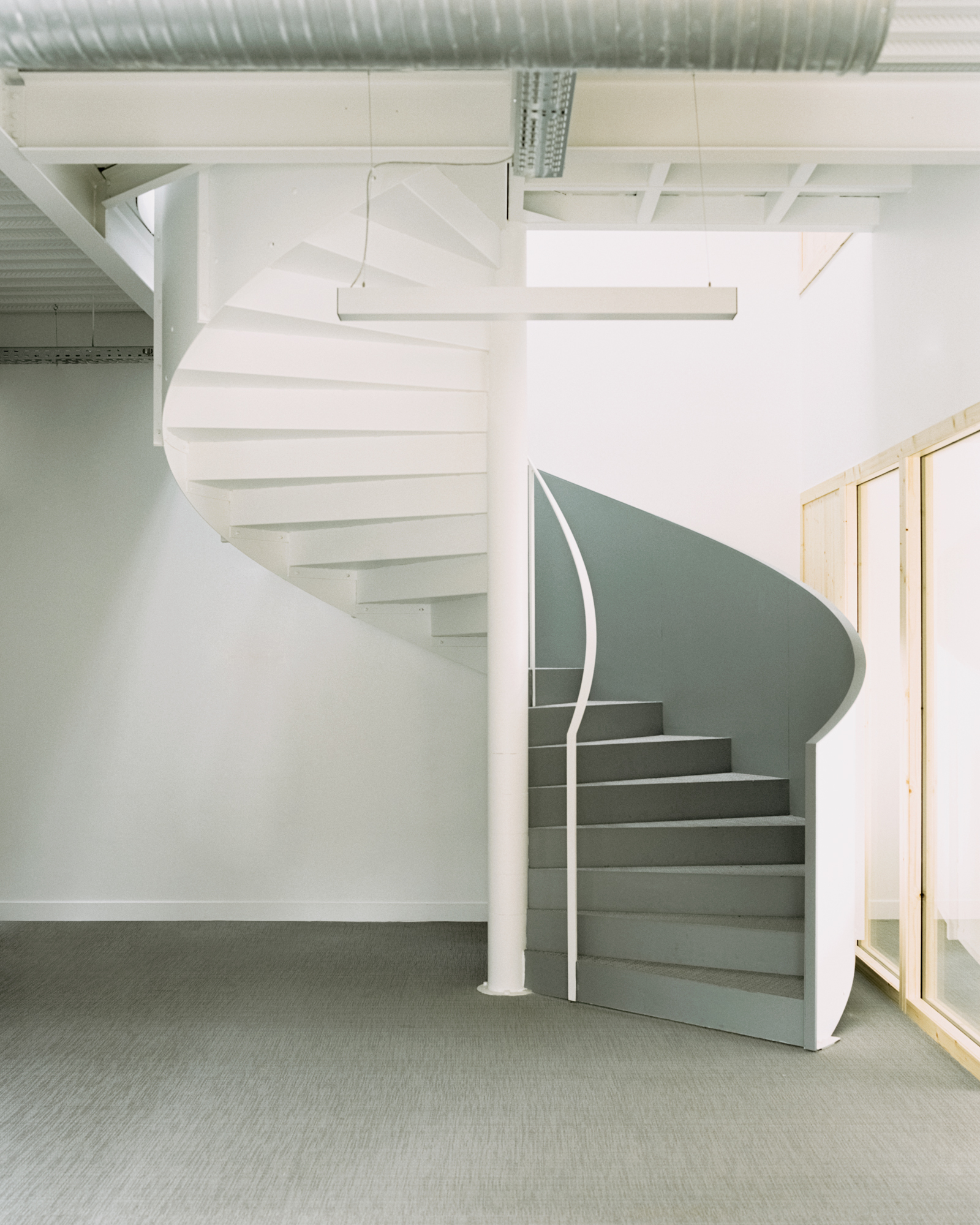